Муниципальное казенное дошкольное образовательное учреждение
детский сад  общеразвивающего вида с приоритетным осуществлением деятельности  
по художественно-эстетическому направлению развития детей № 5
села Арзгир Арзгирского района Ставропольского края
(МКДОУ д/с № 5 села. Арзгир)
Финансы – это интересно и увлекательно
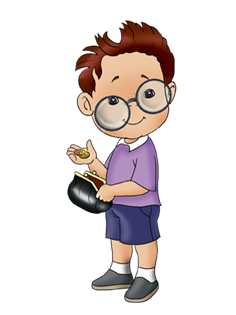 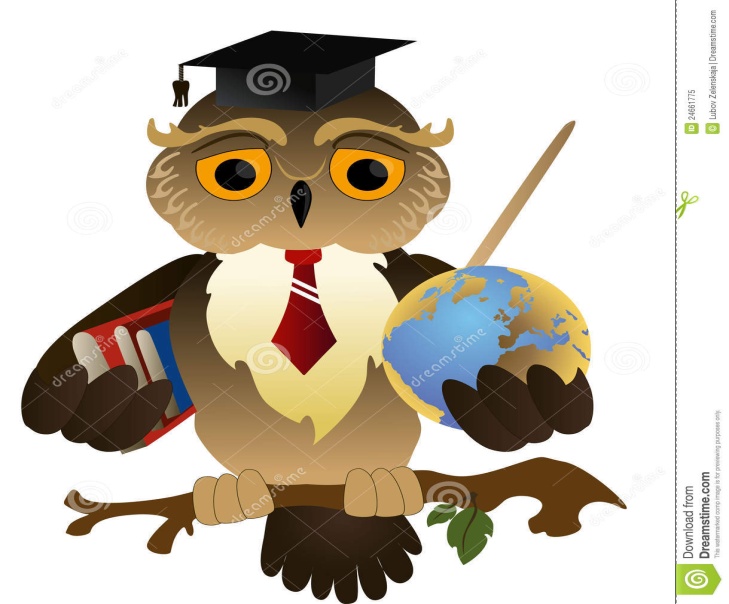 Воспитатель: Сидоренко О.М.
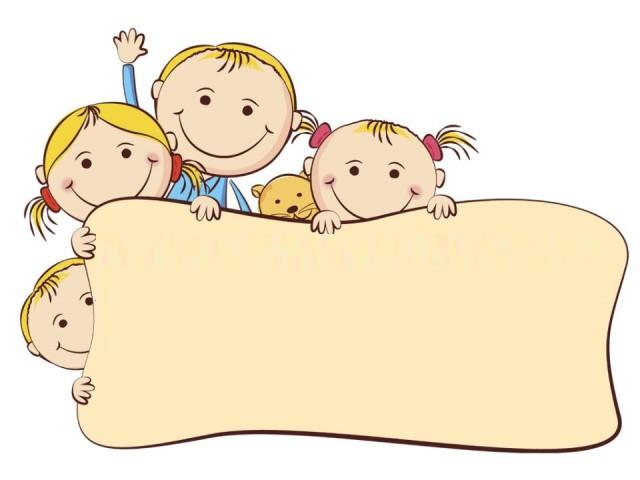 Цель: демонстрация форм и приемов работы  по формированию основ финансовой грамотности  в ДОУ.
Задачи:- Сформировать у родителей элементарные экономические знания при помощи деловой игры.- Развивать практических умений быстрого и правильного нахождения и принятия решений в ходе игры;- Привить экономное и бережное отношение к деньгам путем вовлечения родителей в образовательный процесс.
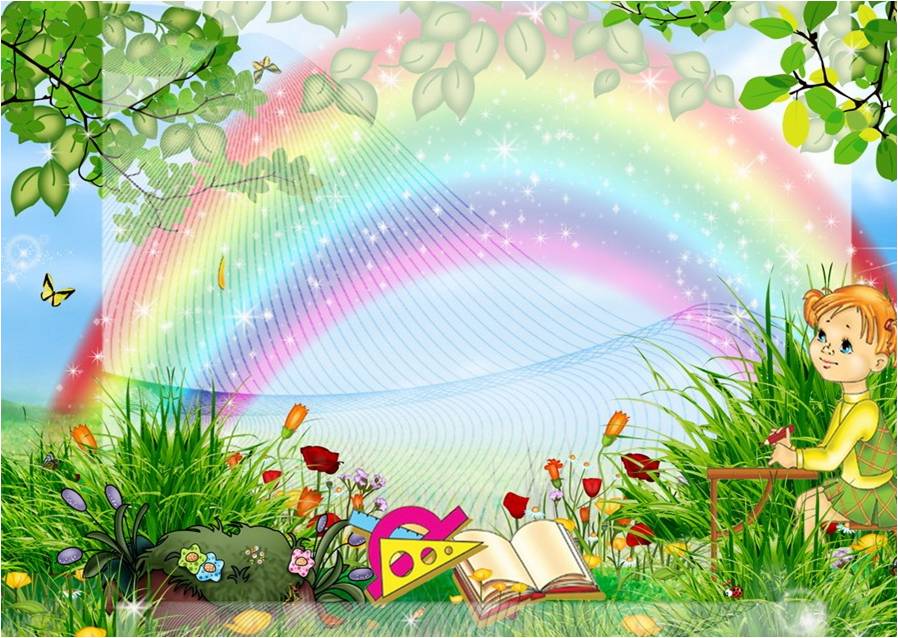 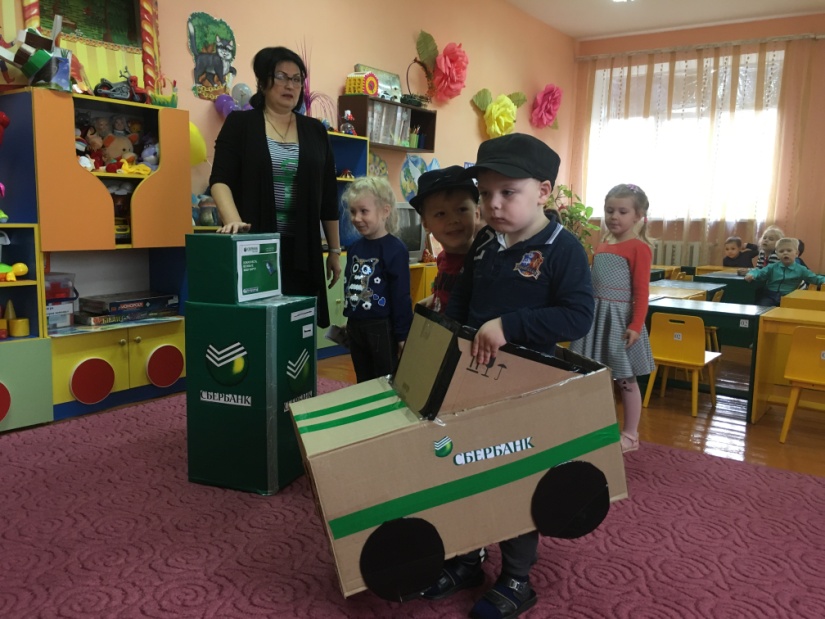 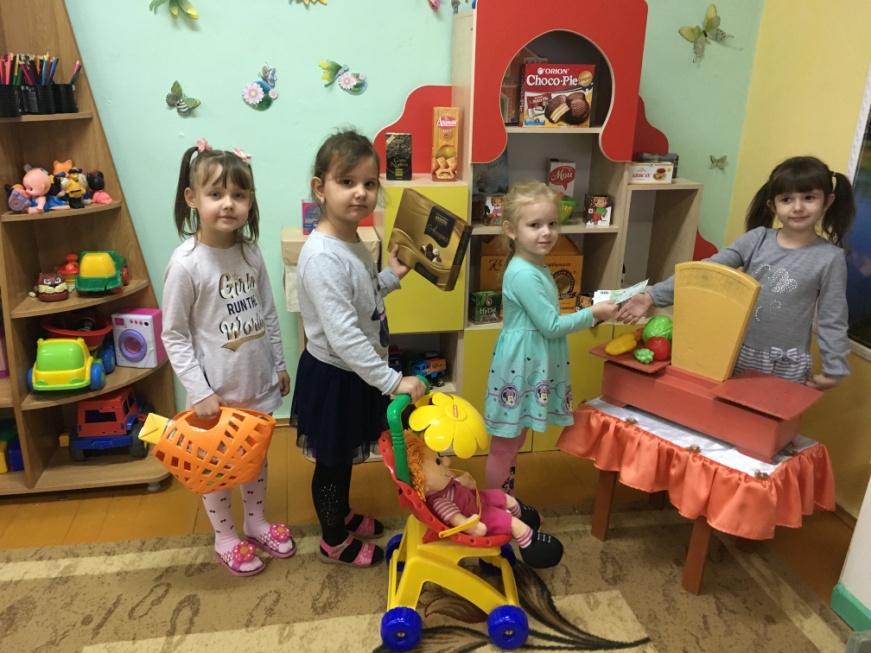 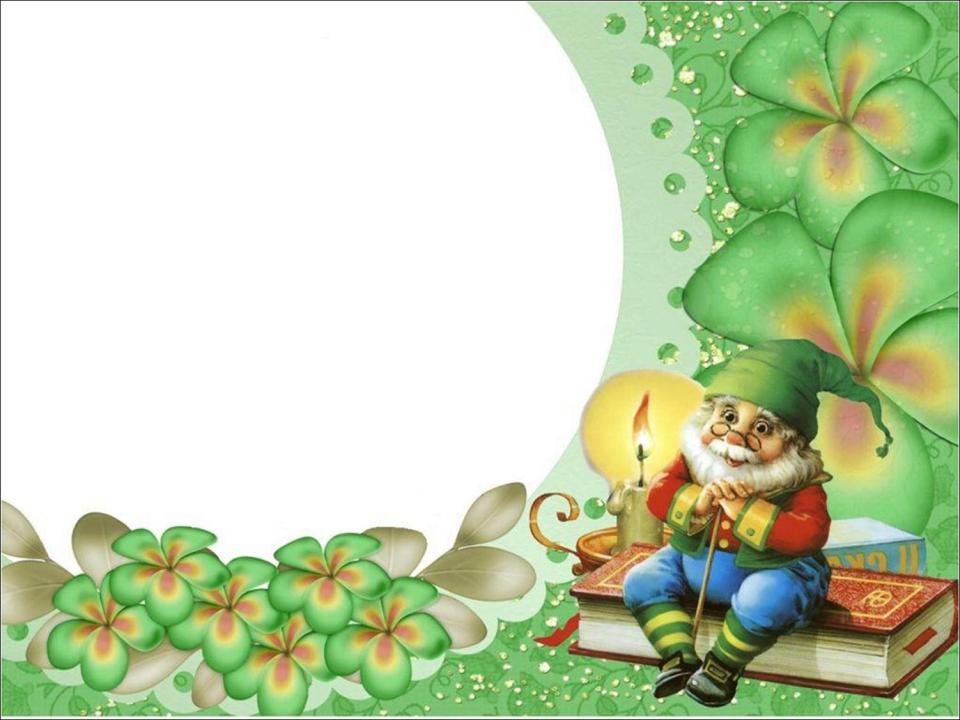 ДЕЛОВАЯ ИГРА
Правила игры
Вот игровое поле и волчок со стрелкой
 Для игры разделимся на две команды. 
Вы возьмите себе смайлик из коробочки.
 Каждая  команда  крутит волчок и получает задание. 
Игра состоит из нескольких раундов, за каждый правильный ответ, вы получите золотую монетку. 
В конце игры мы подсчитаем 
заработанную вами сумму денег 
и узнаем, кто победил.
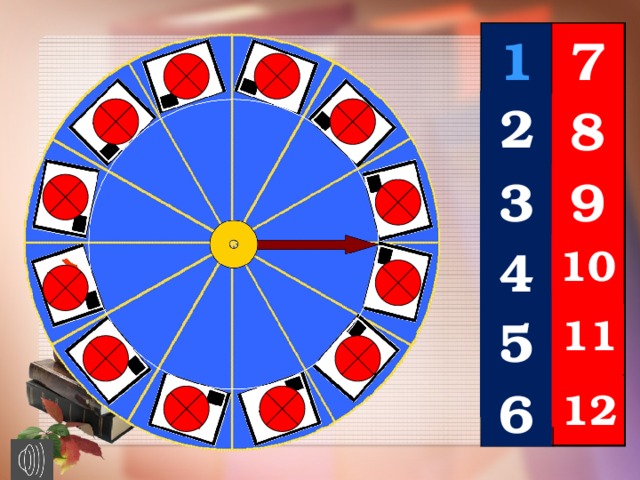 Страна Экономика
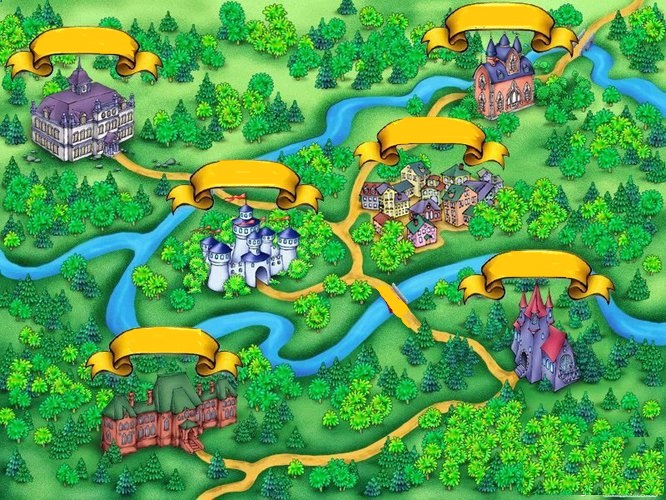 Дом кредита
Банк вложений
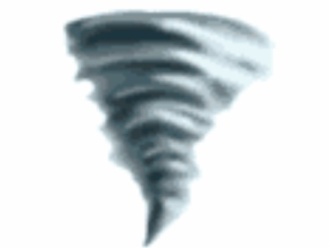 Деревня доходов
Замок экономии
Вихрь
 проблем
Башня налогов
Крепость
 инвестиций
Река потребностей
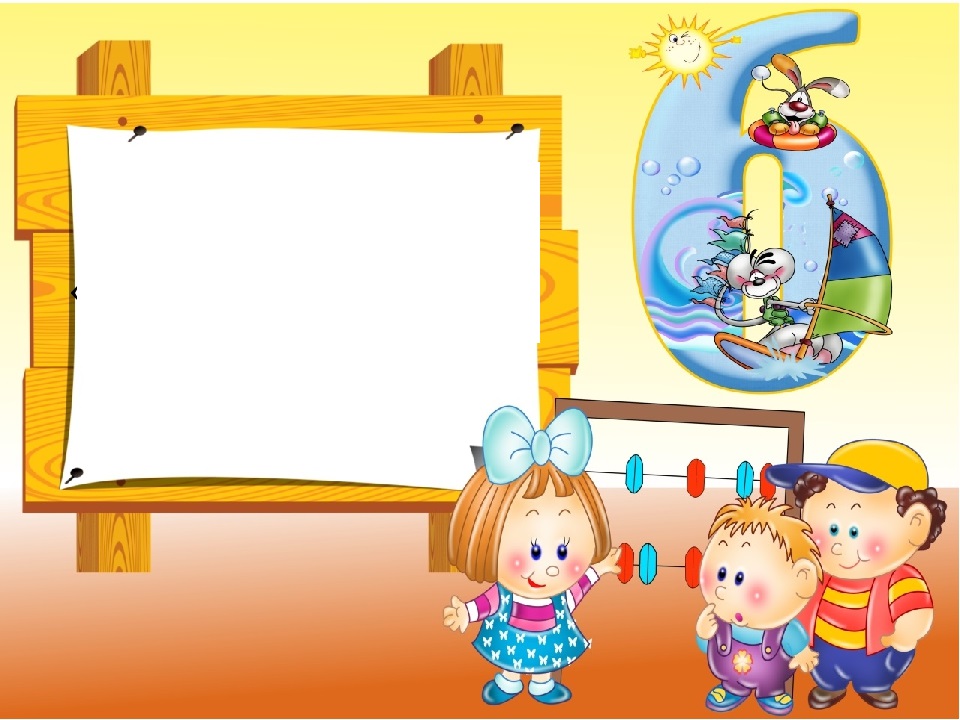 1 раунд«Доход - расход»
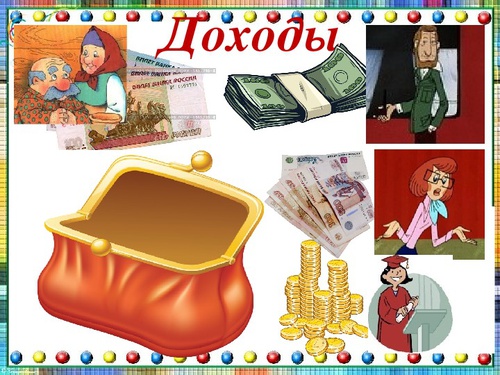 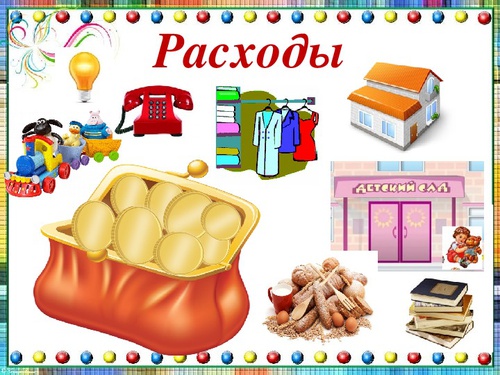 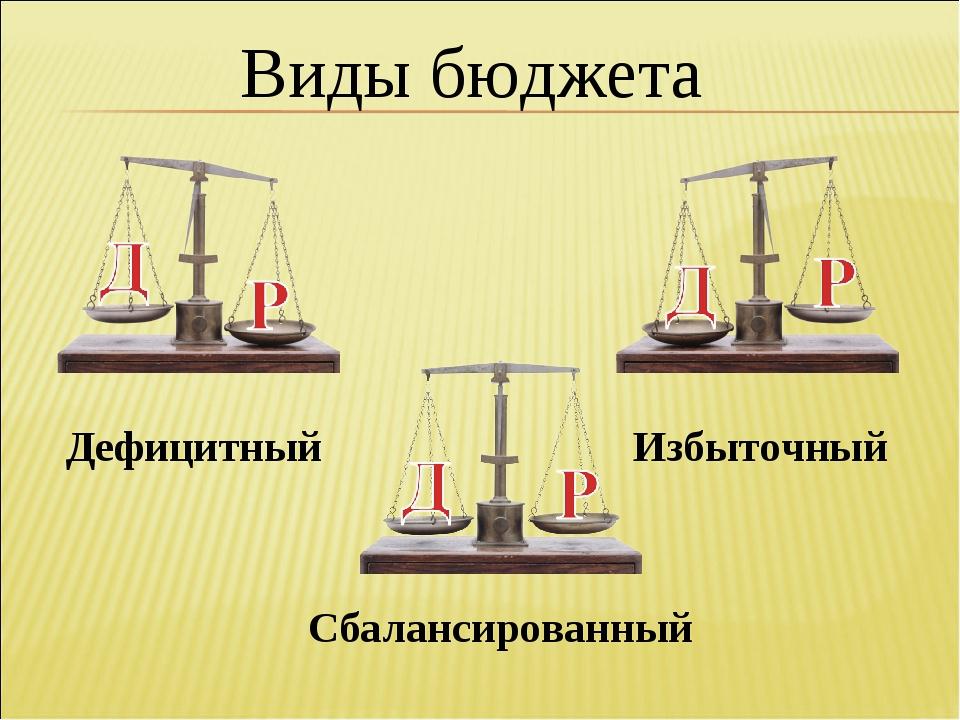 2 раунд«Продолжи предложение»
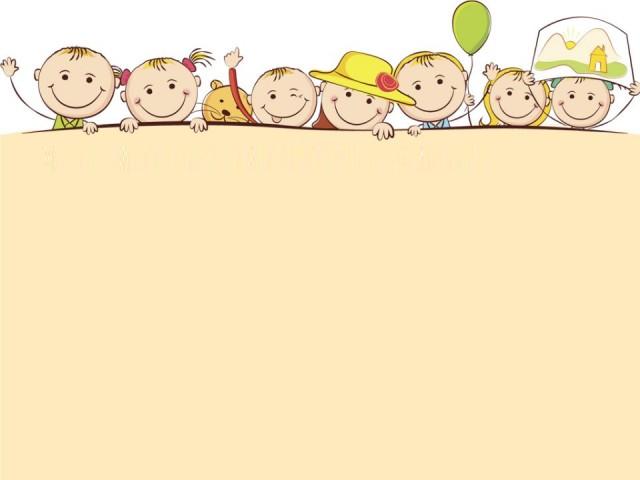 Вопрос: Если  ребенку не могут купить то, что хочет, а он  добивается своего слезами и истериками. Взрослые должны…… 
Ответы
А) говорить ребенку твердое «нет!». Но желательно спокойно при этом объяснять причину отказа.
Б) удовлетворить просьбу и требование ребенка, хоть чрезмерные траты и наносят удар по бюджету семьи.
В) предложите ему что-либо взамен, поддержите ласковым словом, телесным контактом.
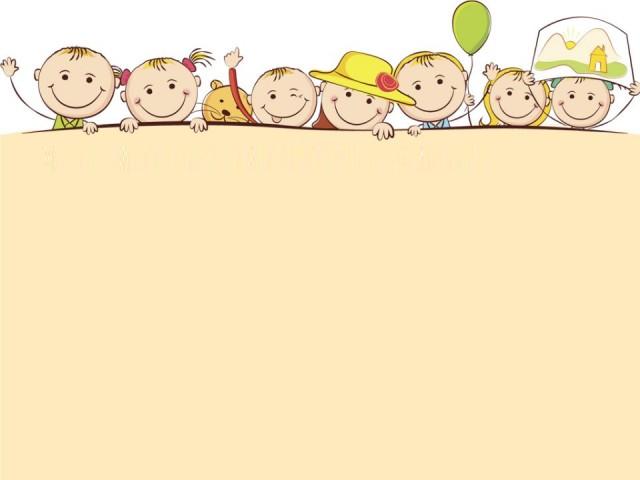 Вопрос:  Если ребёнку вовремя не объяснить  «что такое деньги и почему их нужно зарабатывать и экономить?», то … 
Ответы:
А) у него сложится об этой теме собственное мнение. После четырёх лет ребёнка, обычно, очень трудно перестроить к иному отношению к семейным финансам.
Б) это может стать причиной обид, капризов, недоверия к родителям.
В) это повлияет на формирующееся 
миропонимание и восприятие окружающей действительности. Часто у детей в такой 
ситуации снижается самооценка.
3 раунд«Потребительская корзина»
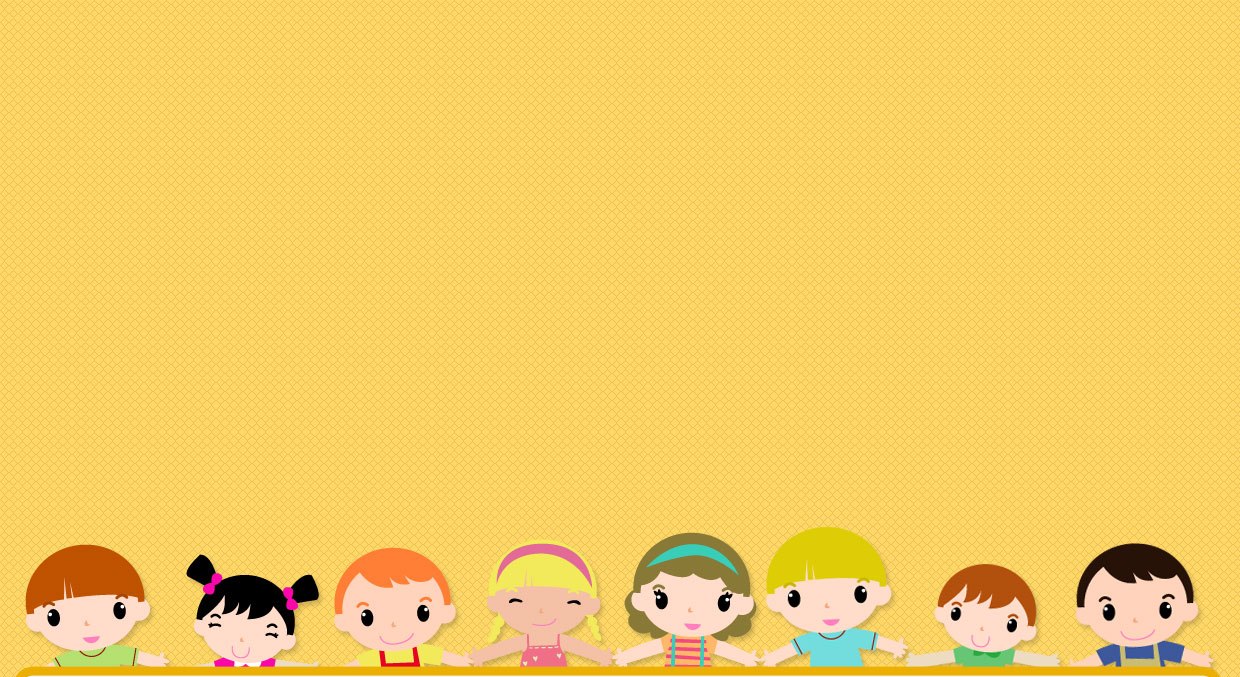 Товаром разным на любые вкусы.
Завалены все полки магазинов,
Но лишь немногие из них, 
Осядут в потребительской корзине.
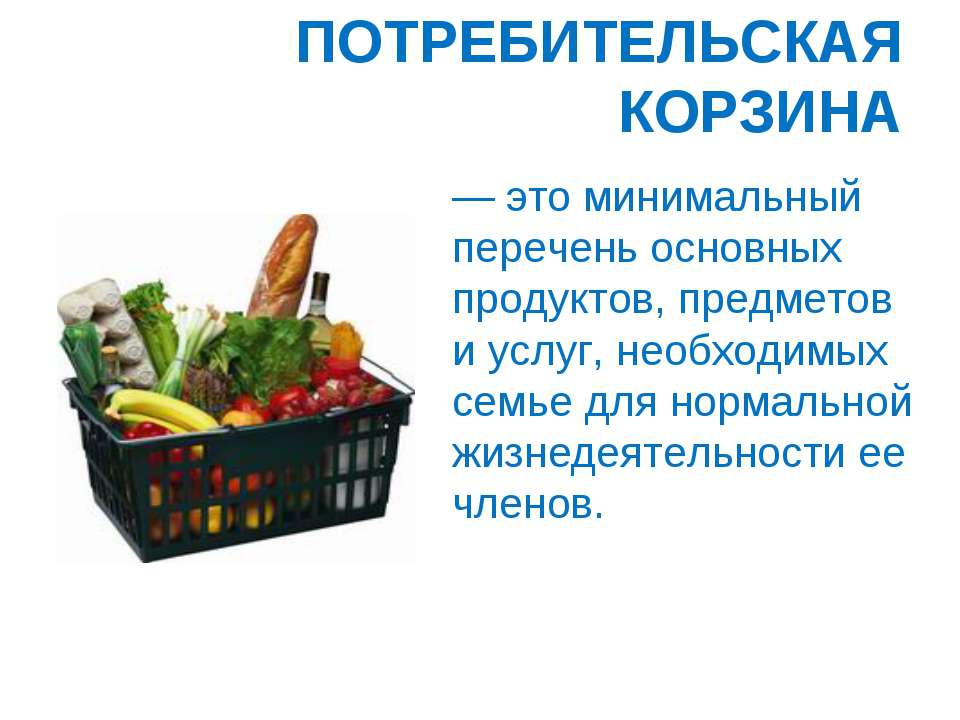 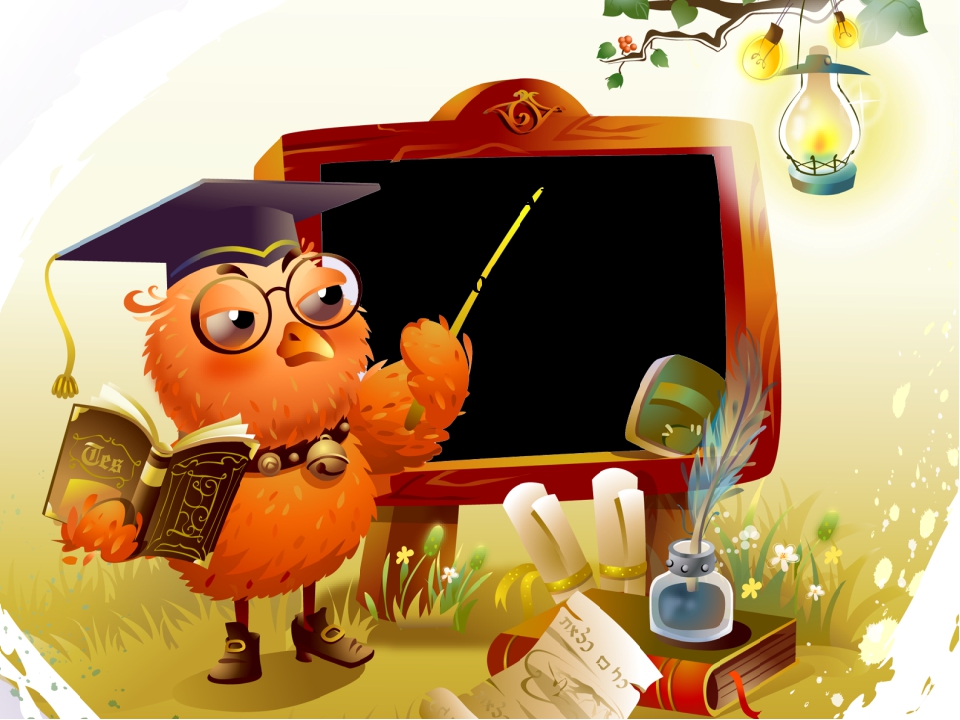 4 раунд«Мульти-пульти»
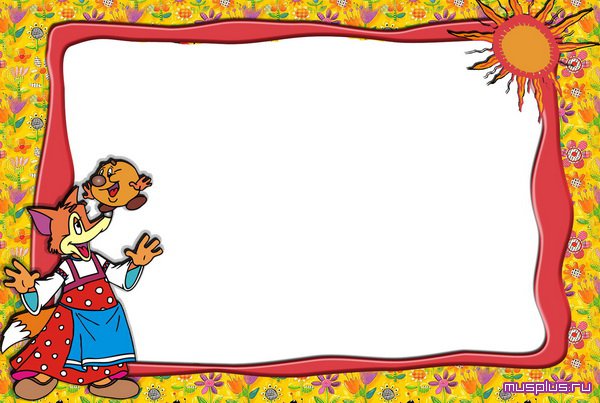 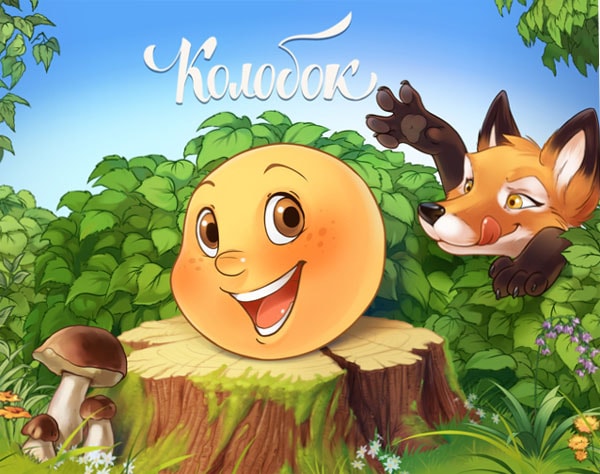 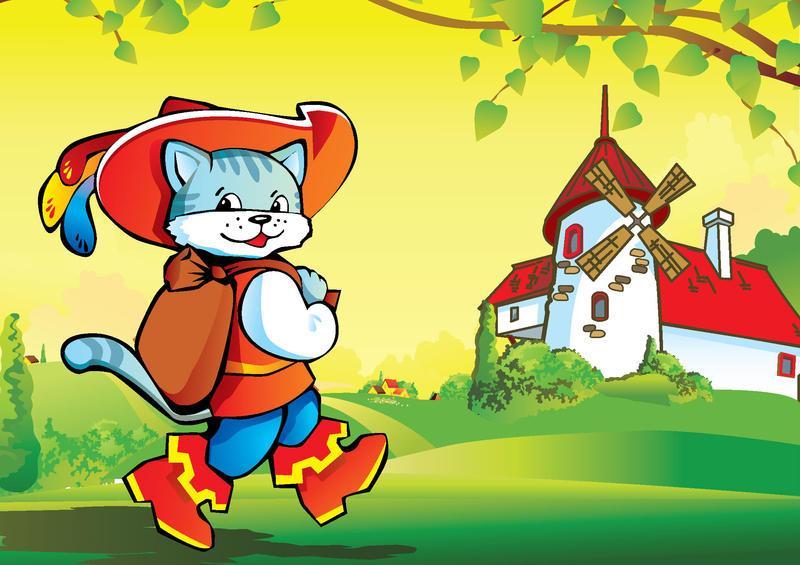 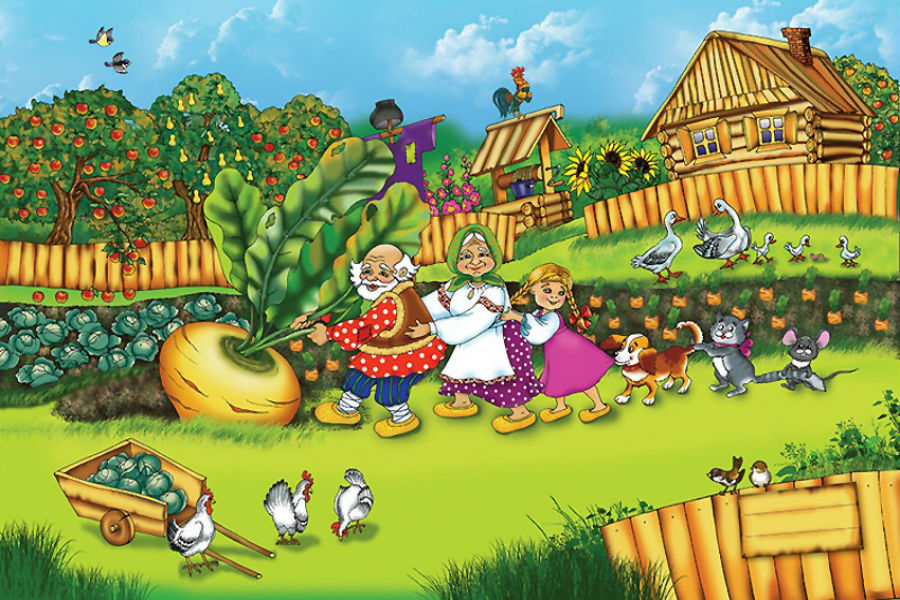 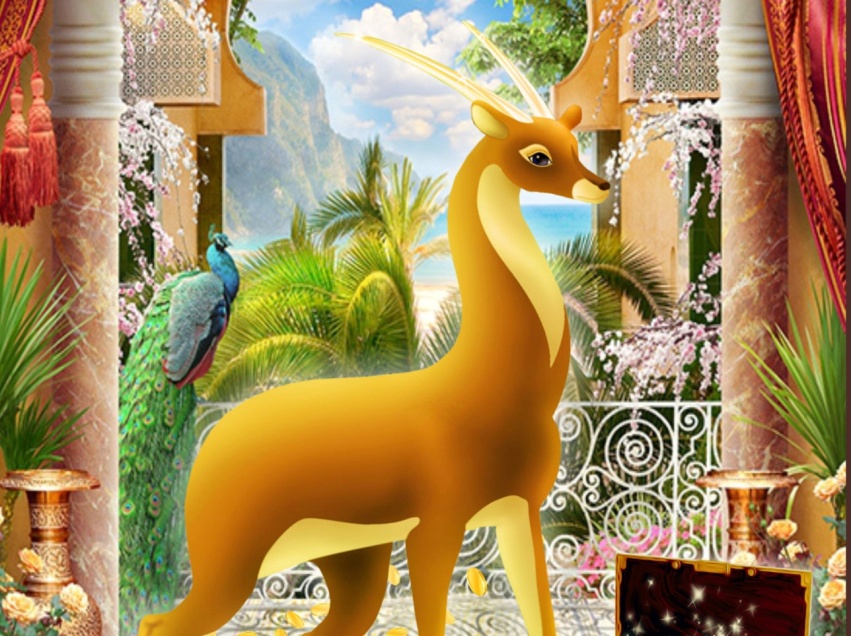 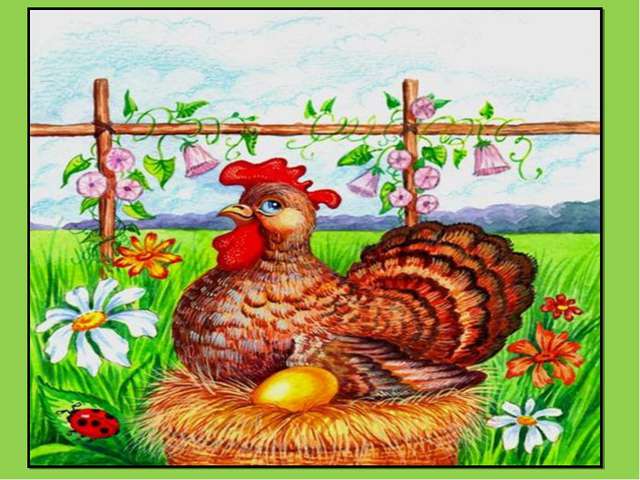 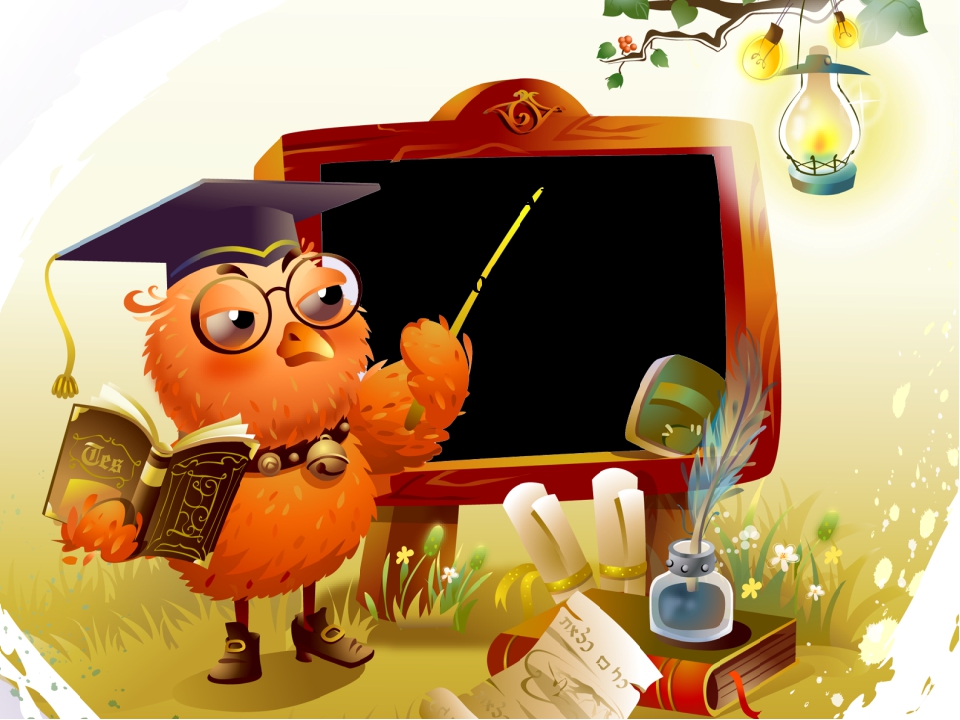 5 раунд«Видео письмо»
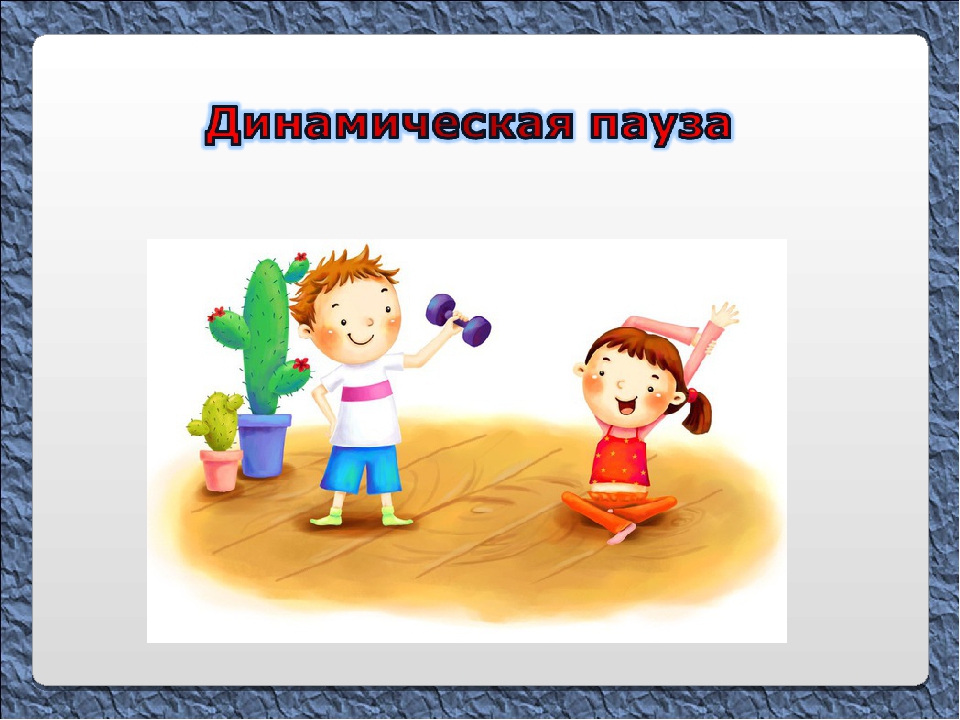 5 раунд«Отгадайка»
7 раунд«Пословицы и поговорки»